Lead-in
1
Guess
Do you know what municipal solid waste is?
Can you provide some examples?
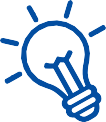 1
2
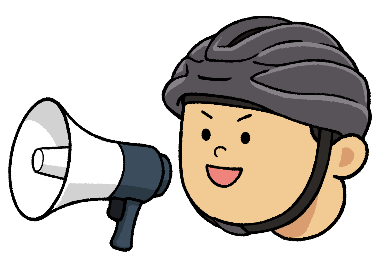 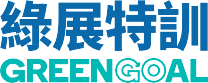 1
Guess
Municipal solid waste (MSW) :
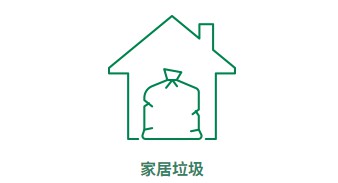 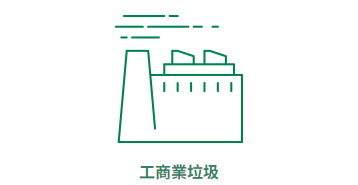 Source
Domestic waste
Commercial and industrial sector waste
Waste from shops, restaurants, hotels, offices, and markets
Waste generated from all industrial activities
Waste from households and institutional premises (e.g. schools)
Waste generated from daily activities
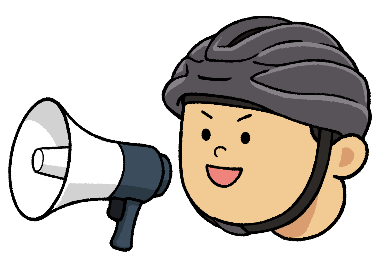 Newspapers, personal care product bottles, beverage bottles, aluminium cans, sauce bottles, household appliances, food waste, etc.
Office paper, cardboard, spoiled / expired food, cardboard boxes, styrofoam, textiles, wood, rubber tires, etc.
Example
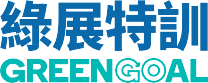 2
Guess
Do you know which category of municipal solid waste had the highest disposal amount in Hong Kong in 2022?
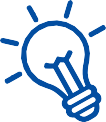 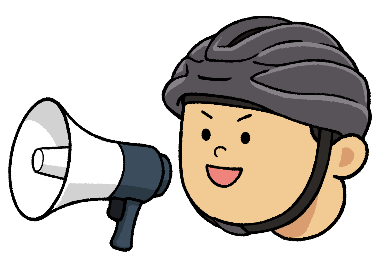 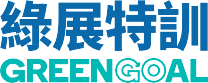 2
Guess
Glass
2%
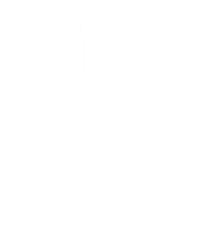 Paper
20%
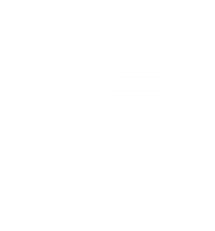 Plastics
21%
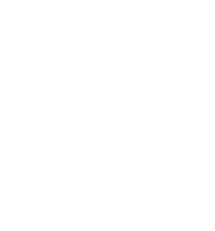 Component of municipal solid waste disposed of at landfills in 2022
Ans: Food waste (30%)
Food waste is any waste, whether raw, cooked, edible and associated with inedible parts generated during food production, distribution, storage, meal preparation or consumption of meals
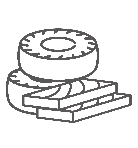 Food waste
30%
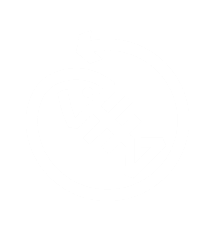 Others
25%
Metals
2%
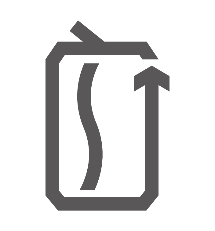 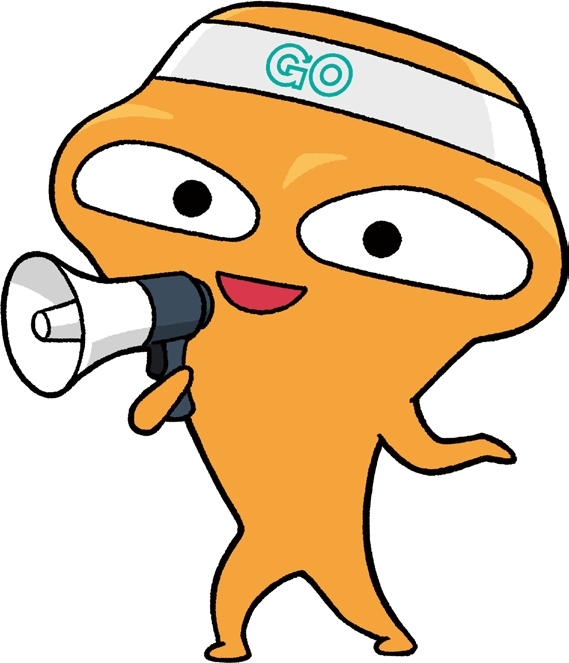 Total quantity disposed
4.06 million tonnes
[Speaker Notes: Note: “Others” include yard waste, textiles, wood, household hazardous wastes, bulky items, and miscellaneous waste materials.]
The major constituent of municipal solid waste in Hong Kong: Food waste
Think about it
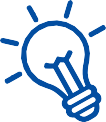 Do you know the main sources of food waste?
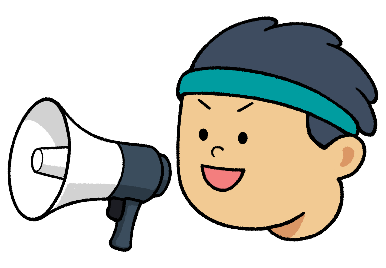 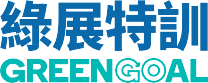 The major constituent of municipal solid waste in Hong Kong: Food waste
About two-thirds from households, one-third from commercial and industrial sources
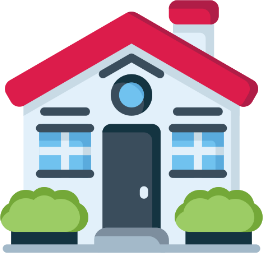 Disposal of total solid waste at landfills in 2022
Households (21%)
Different sectors of the community and the public throw away about
3 300 tonnes of food waste every day, which is equal to
2 300 tonnes
Commercial and industrial (9%)
1 000 tonnes
Food waste
30%
Other wastes
70%
Mooncakes
20 000 000
Apples
20 000 000 
Sushi
144 000 000
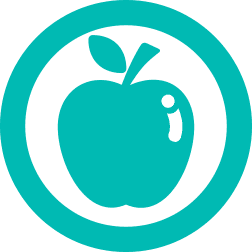 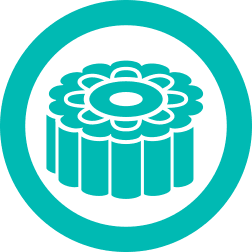 Total
3 300 tonnes
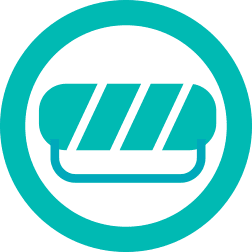 The major constituent of municipal solid waste in Hong Kong: Food waste
Think about it
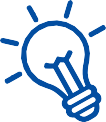 What problems does disposing of food waste at landfills cause?
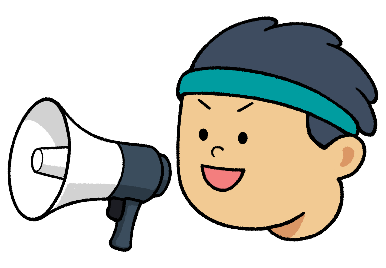 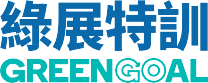 The major constituent of municipal solid waste in Hong Kong: Food waste
Occupies valuable landfill space and generates odours
Causes adverse effects on the environment
Not sustainable
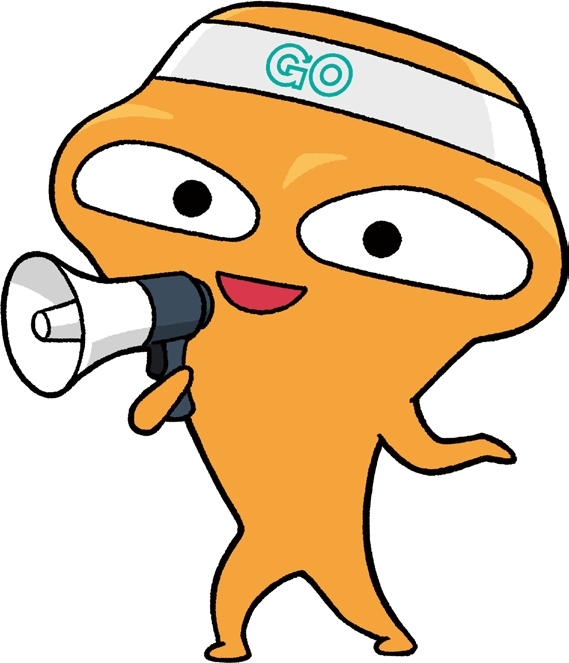 What steps should be taken to address the food waste issue in Hong Kong?
Requires further proper treatment of leachate and greenhouse gases
Wastes useful organic materials within
Food waste management strategies in Hong Kong
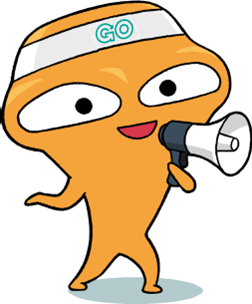 Let's explore Hong Kong’s food waste management strategies!
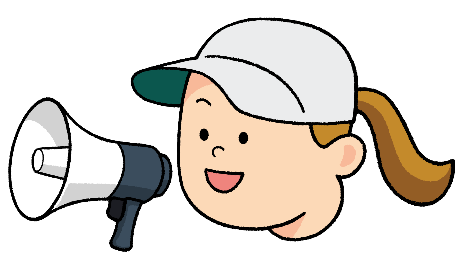 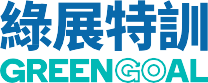 Food waste management strategies in Hong Kong
Three steps of food waste management
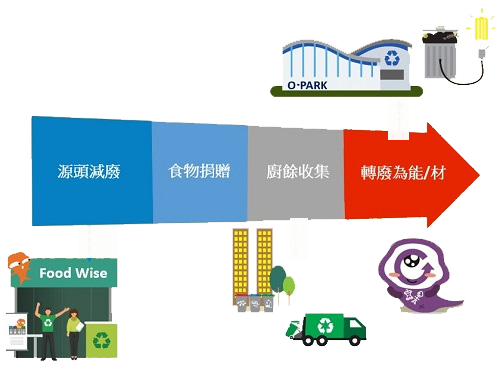 Food waste collection
Waste reduction at source
Waste-to-energy / 
resources
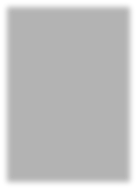 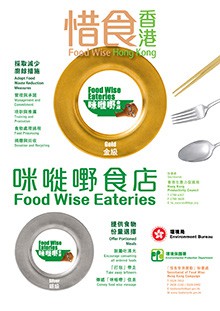 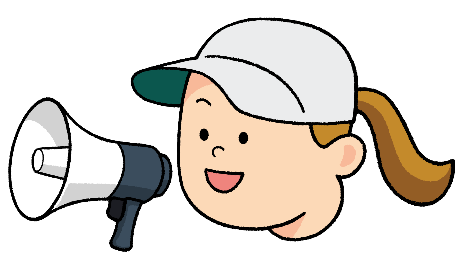 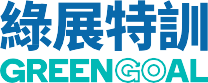 Food waste management strategies in Hong Kong
Three steps of food waste management
1. Waste reduction at source
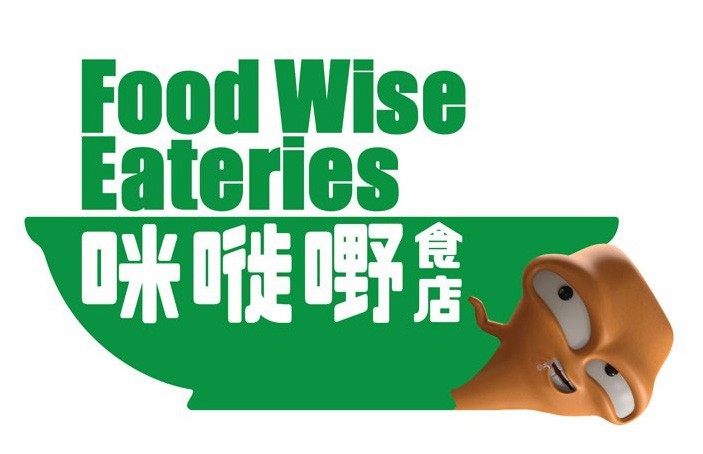 Through various schemes and activities, e.g. Food Wise Charter, Food Wise Eateries Scheme, and publicity of the Big Waster, promotes a “Food Wise, Waste Less” culture, prevents and reduces food waste at source
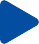 Encourages commercial sector to donate surplus food to charity, and supports non-governmental organisations in implementing food recovery projects, under which surplus food is collected from the commercial sector and donated to the needy
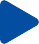 Food waste management strategies in Hong Kong
Three steps of food waste management
2. Food waste collection
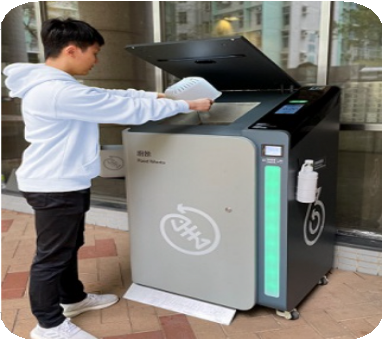 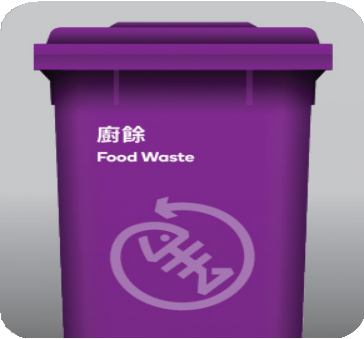 Source separation and recycle to gainful resources
盡量從源頭分類及回收再造，轉化為有用資源
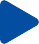 3. Waste-to-energy / waste-to-resources
Organic Resources Recovery Centre  (O·PARK)
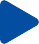 First trial scheme on the food waste / sewage sludge anaerobic co-digestion launched at Sewage Treatment Works
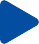 Distinguish between recyclable & non-recyclable food waste
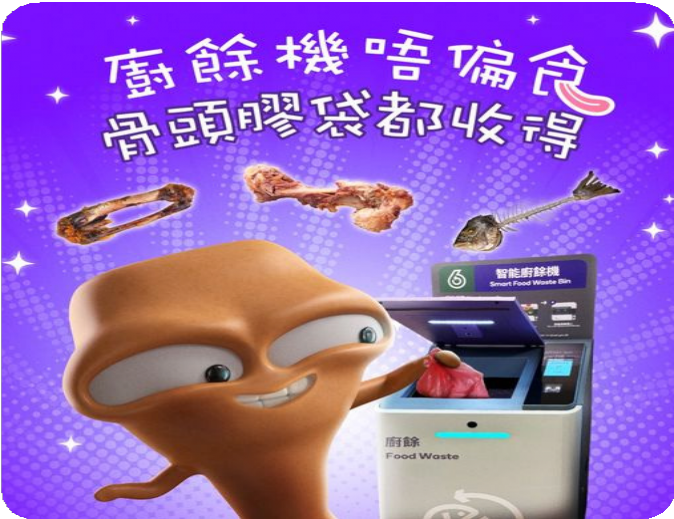 YES
NO
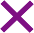 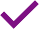 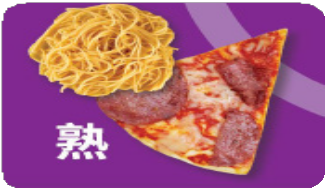 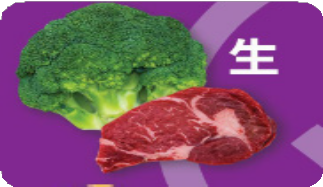 Raw
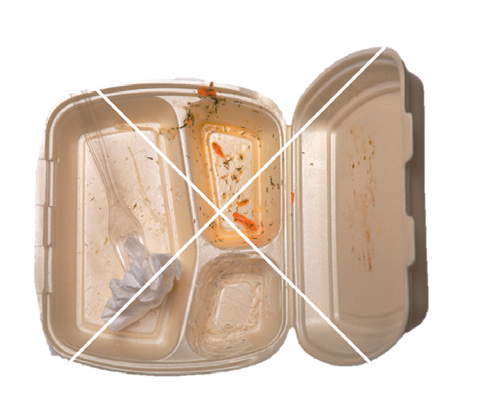 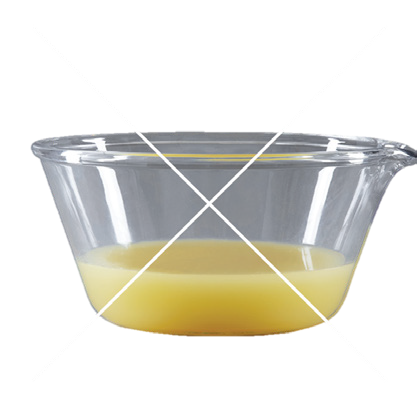 Cooked
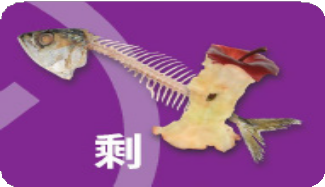 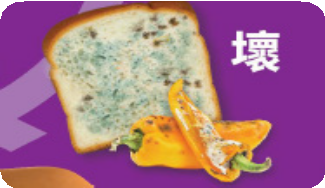 Spoiled
Non Food Waste
Watery Food
Leftover
Citizens can try to use reusable containers to contain food waste for recycling. If necessary, you can also use plastic bags to contain food waste and put it into the food waste recycling bin.
If you cannot recycle the food waste on that day, food waste can be temporarily refrigerated to reduce odour
Traditional food waste recycling bins vs Smart food waste recycling bins
Traditional food waste recycling bins
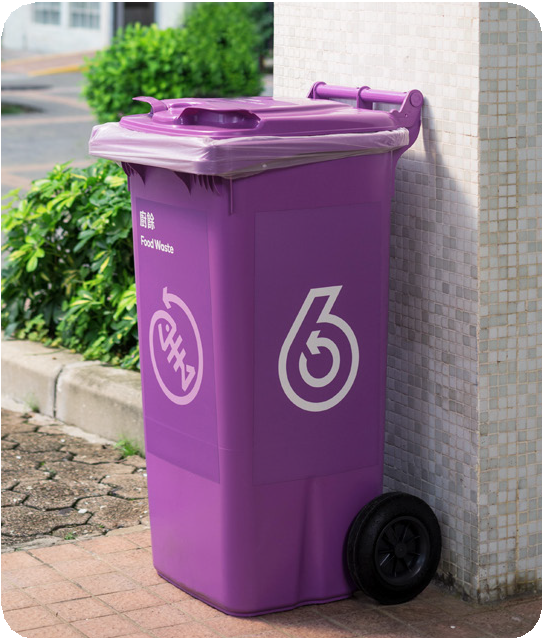 Multiple food waste recycling bins can be arranged for residents' convenience
Not limited by power supply equipment and environmental factor
Shorter approval time for applications
Smart food waste recycling bins
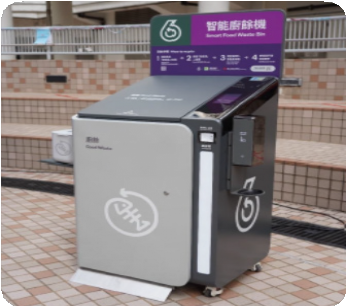 Equipped with advanced deodourisation system  and automatic reminders for bin replacement
Requires connection to power source and good communication network coverage
Earn GREEN$ by recycling
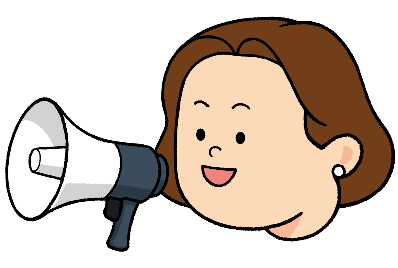 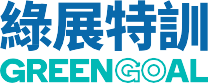 Steps for domestic food waste recycling
Step 1
Step 2
Step 3
Step 4
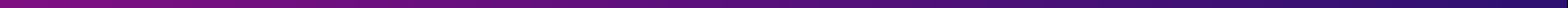 Use a small container to bring food waste to collection point
Pour food waste into food waste recycling bin
Remove non-food waste
Drain liquid
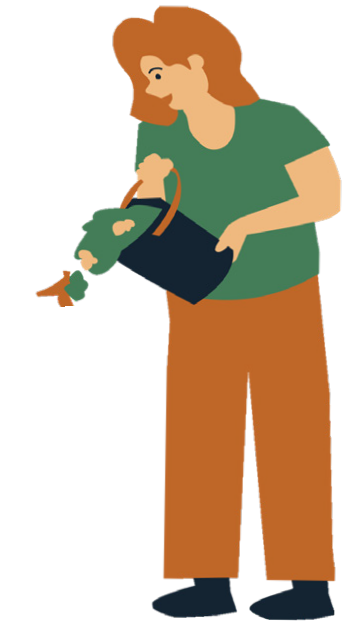 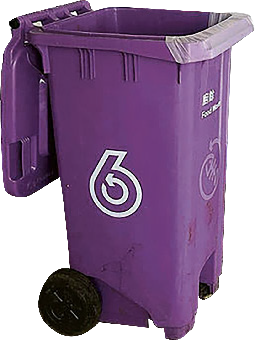 Food waste management strategies in Hong Kong
Guess
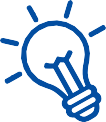 Do you know where the food waste goes after being dropped into the recycling bin?
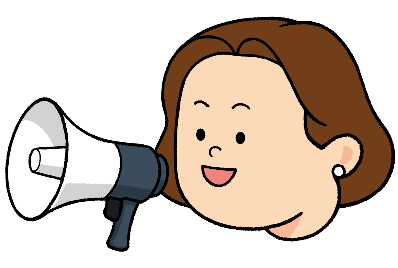 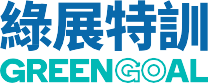 Organic Resources Recovery Centre Phase 1 (O·PARK 1)
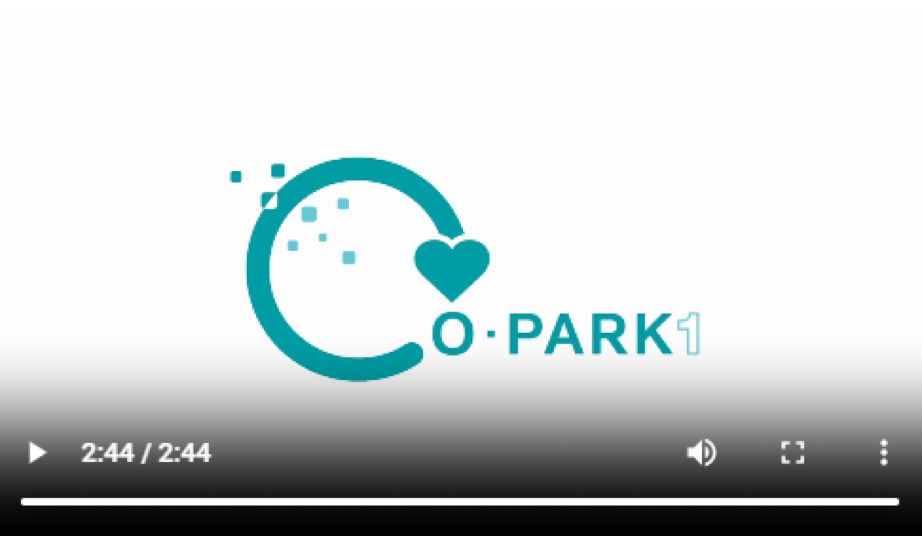 Locating at Siu Ho Wan of North Lantau

A design capacity of 200 tonnes of food waste per day

Adopts anaerobic digestion technology to convert food waste into biogas for electricity generation

The residues from the process can be produced as compost for landscaping and agriculture use
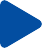 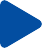 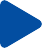 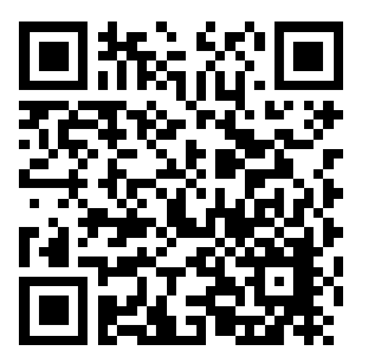 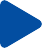 [Speaker Notes: https://www.opark.gov.hk/upload/Videos/EA%20Panel%20(Jul)/20231010_chi.mp4]
Organic Resources Recovery Centre Phase 1 (O·PARK 1)
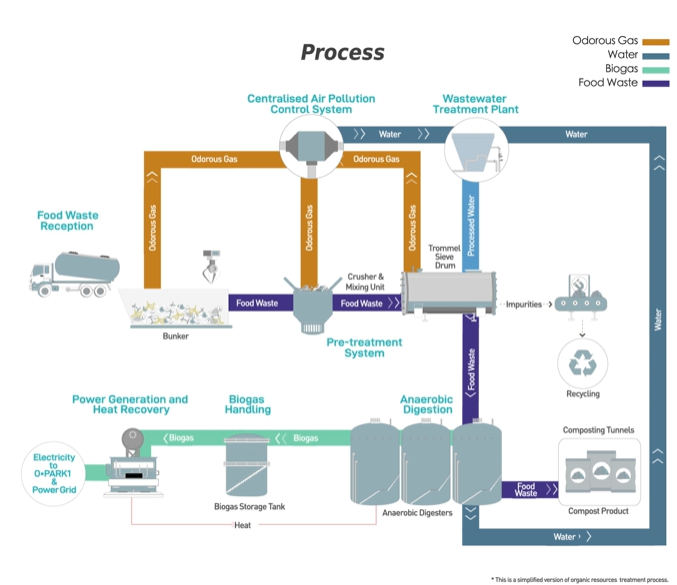 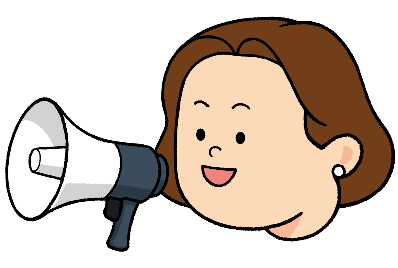 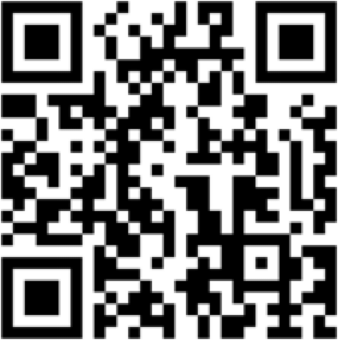 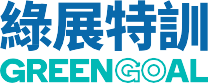 [Speaker Notes: https://www.opark.gov.hk/tc/process.php]
Group discussion
Please discuss in groups on the methods to reduce food waste and benefits of recycling food waste
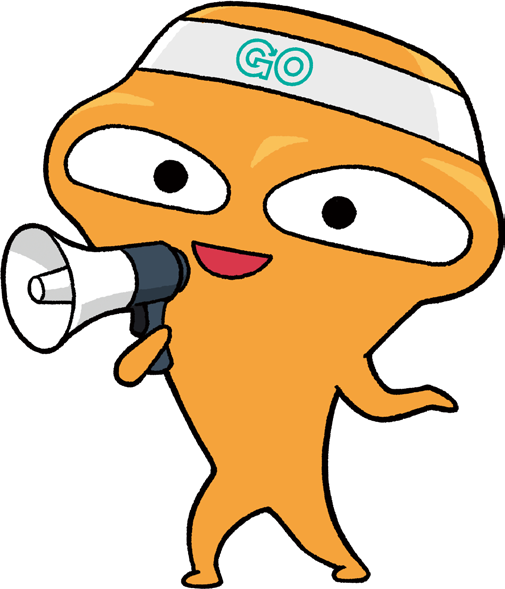 Methods to reduce food waste
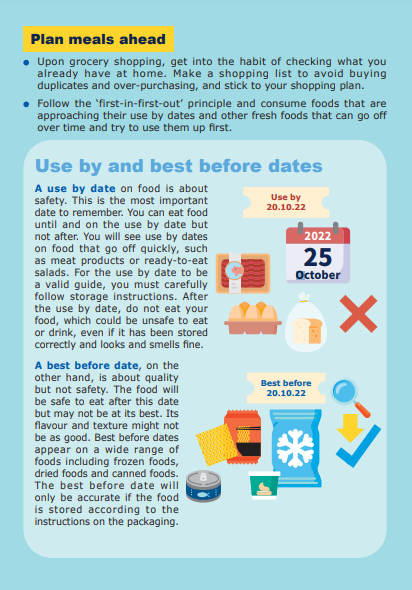 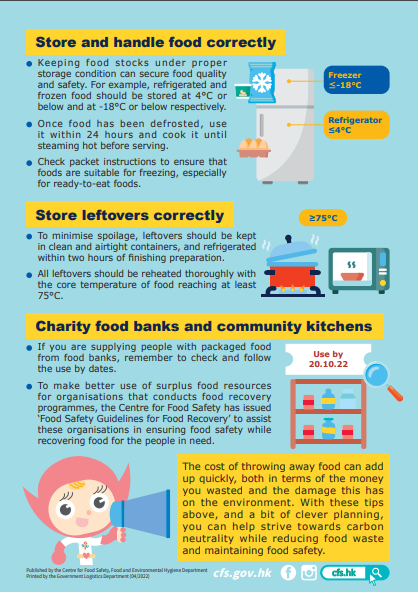 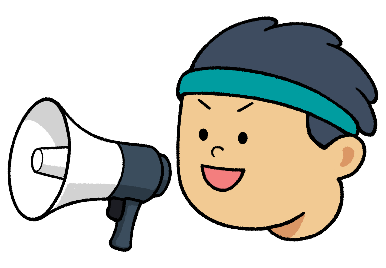 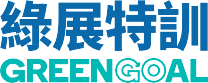 Benefits of recycling food waste
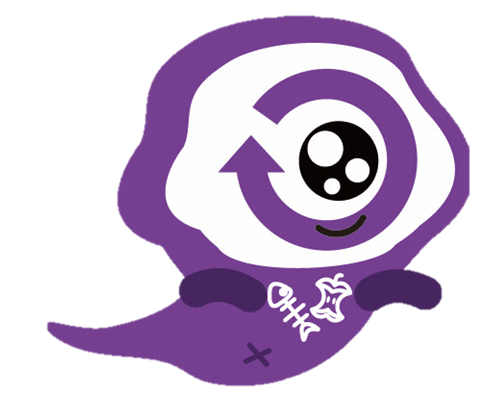 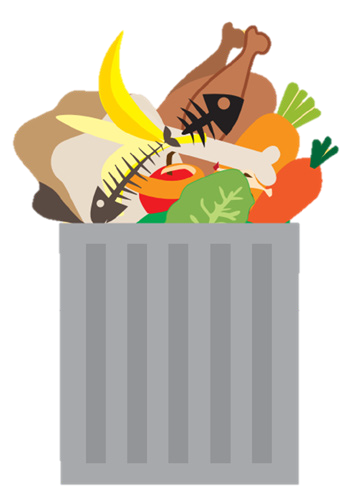 Separating food waste from garbage prevents odour and improves environmental hygiene
1
Does not occupy landfill space and aligns with sustainable development principles
2
3
Fully utilises organic resources
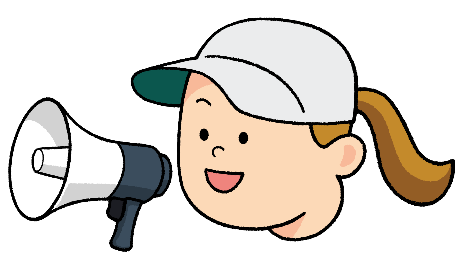 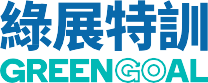 Conclusion
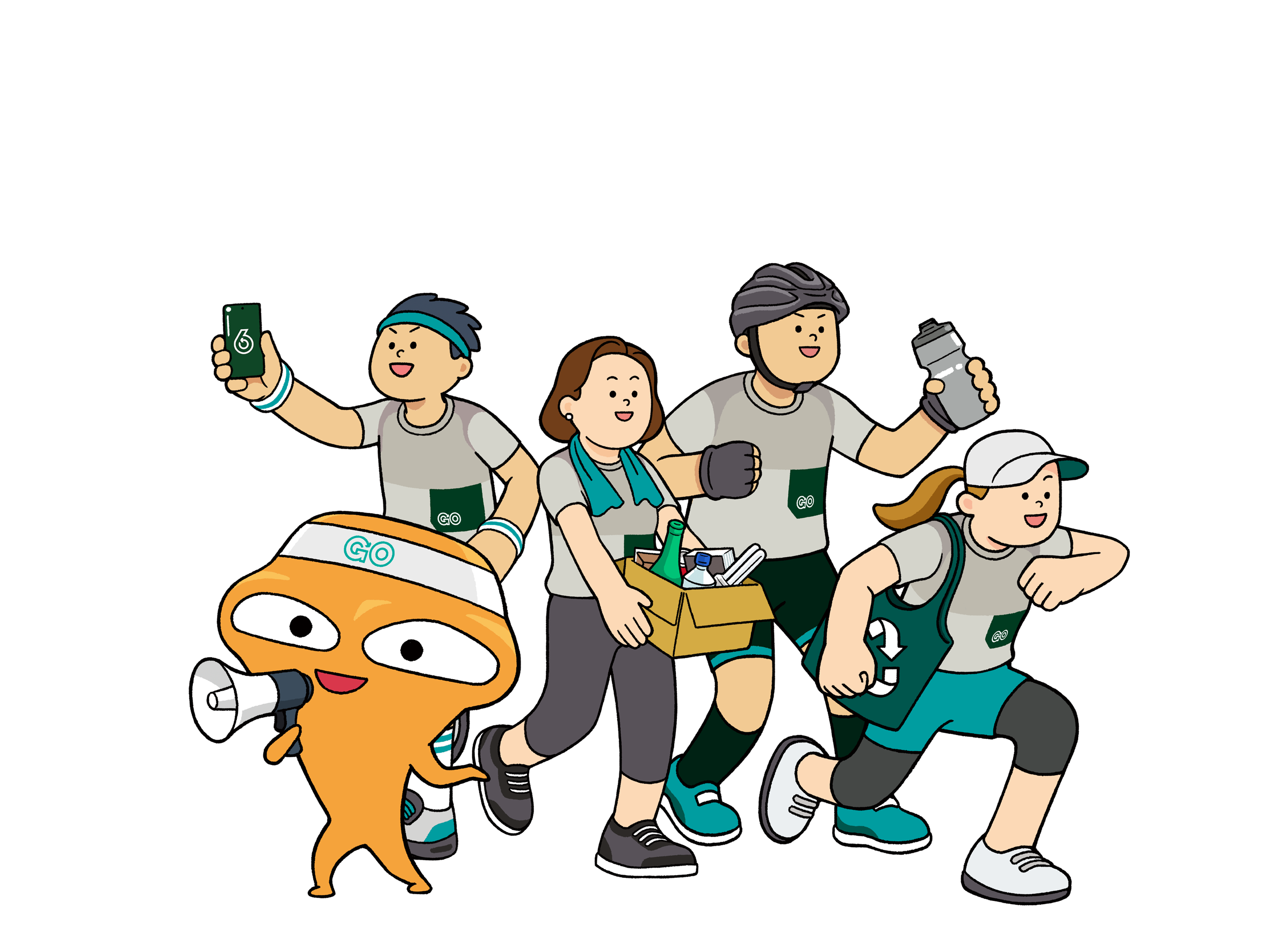 Let’s learn about waste reduction!
減廢知多啲！
Three steps of food waste management
Waste-to-energy / Waste-to-resources
Benefits of recycling food waste